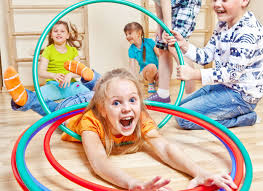 Moja sylwetka
Potrafie to sam ocenić
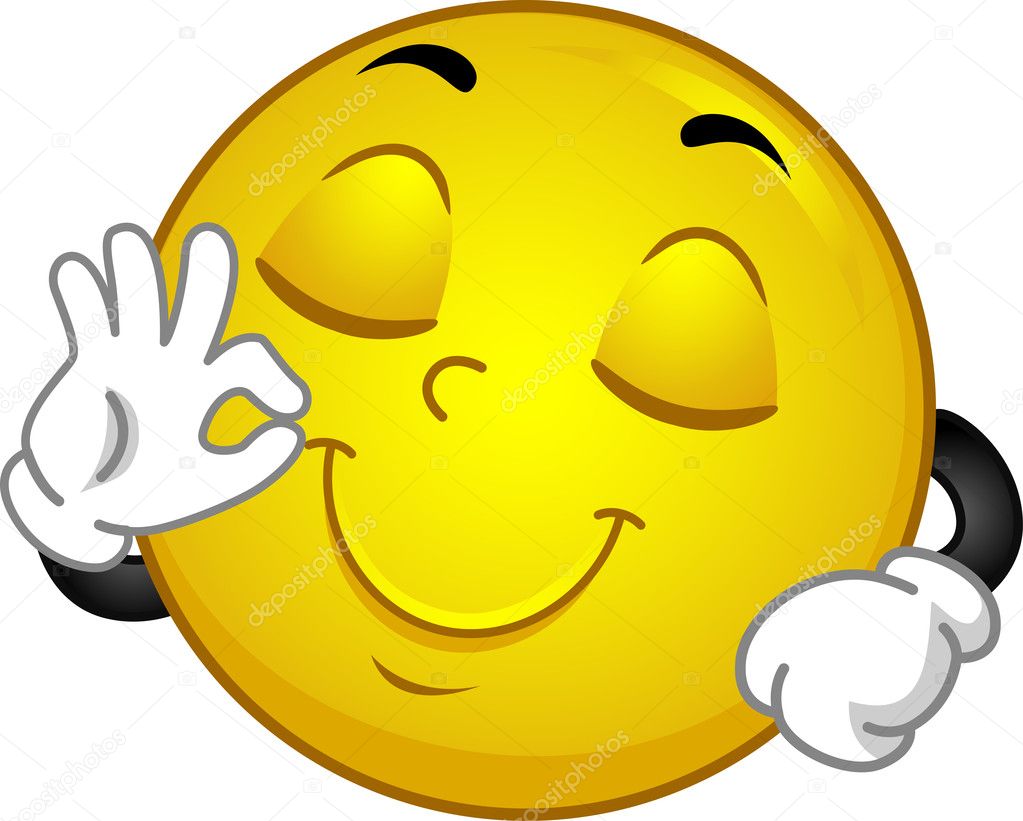 POWINNA :
Zapewniać zrównoważenie
i stabilność ciała,

Stanowić dogodną pozycję wyjściową dla różnorodnych ruchów,

Zapewnić dużą wydolność    statyczno – dynamiczną

Zapewnić ekonomię wydatku energetycznego,

Nie zaburzać czynności narządów wewnętrznych,

Spełniać wymogi estetyczne i psychologiczne.
CHARAKTERYZUJE SIĘ :
Prostym ustawieniem głowy (nad klatką piersiową, biodrami, stopami),

Fizjologicznymi krzywiznami kręgosłupa w płaszczyźnie strzałkowej i prostym kręgosłupem w płaszczyźnie czołowej (łopatki ściągnięte, nie wystają poza linię pośladków, barki na jednym poziomie),

Dobrze wysklepioną klatką piersiową (przednia ściana klatki piersiowej jest częścią ciała najbardziej wysuniętą ku przodowi),

Lekko wciągniętym brzuchem i napiętymi pośladkami,

Symetryczną , dobrze podpartą na głowach kości udowych miednicą,

Prostymi kończynami dolnymi i prawidłowo wysklepionymi stopami
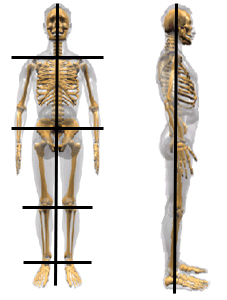 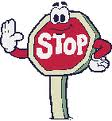 Wykrycie podstawowych nieprawidłowości postawy ciała nie jest rzeczą trudną i z pewnością każdy jest w stanie dostrzec poważne odchylenia od wzorca postawy prawidłowej. Należy jedynie wiedzieć, w jaki sposób patrzeć. 
Ocenę postawy ciała powinno się przeprowadzać w dobrze oświetlonym, ciepłym pomieszczeniu, najlepiej na tle jednolitej powierzchni. 



Oceny postawy dokonuje się:
 z przodu, 
z tyłu i 
z boku.  
                                



Zwróć uwagę czy?..
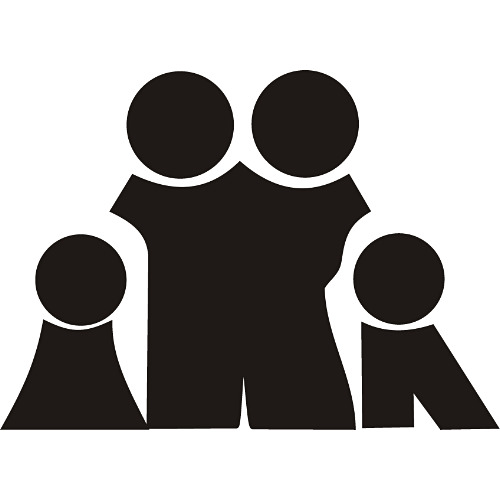 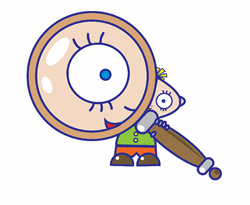 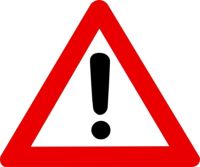 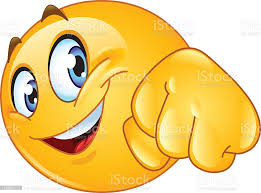 ZACZYNAMY
SAMEMU ( przed lustrem) LUB Z RODZICEM
Prawidłowo z przodu
Nasada nosa, środek ust, szczyt bródki, mostek, pępek, spojenie łonowe znajdują się na jednej lini
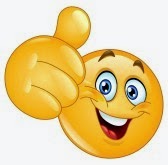 c.d
Barki są na jednym poziomie
Klatka piersiowa  jest symetryczna
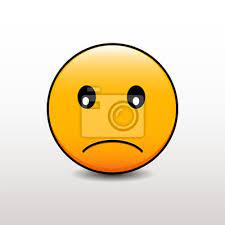 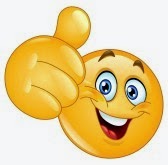 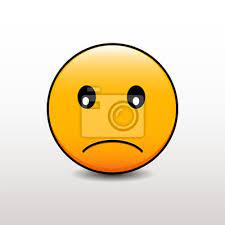 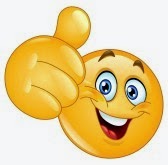 Miednica nie jest przesunięta w bok lub ustawiona skośnie
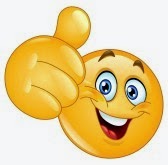 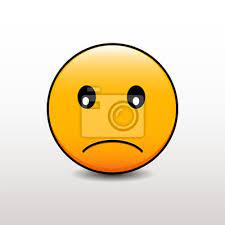 Kończyny dolne są prawidłowo ustawione (dziecko w pozycji stojącej ma złączone stopy i kolana)
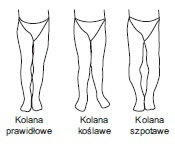 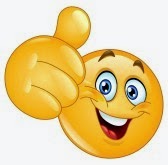 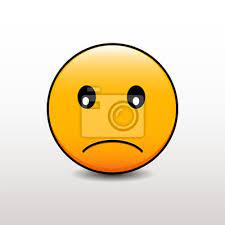 Stopy są prawidłowo wysklepione
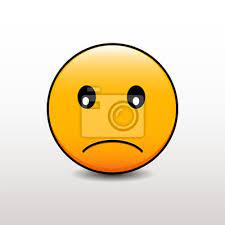 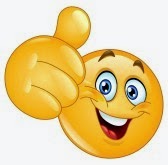 Pomocna jest ocena trójkątów talii (tj. Przestrzeni  zamykającej się pomiędzy swobodnie zwisającym ramieniem, bocznym brzegiem klatki piersiowej i biodra)
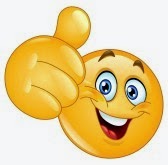 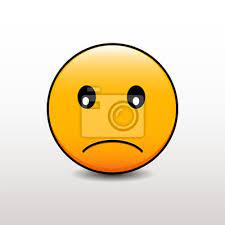 Oglądamy swoje plecy z tyłu
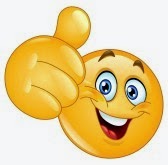 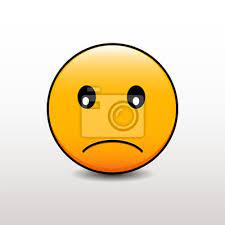 Symetria ułożenia barków 
i łopatek
Symetrię ustawienia miednicy i trójkątów talii
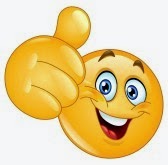 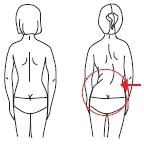 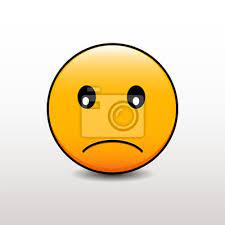 Ustawienie stóp (oś pięty z osią podudzia wyznaczaną przez ścięgno Achillesa ma stanowić linię prostą)
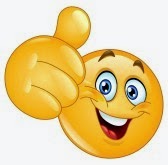 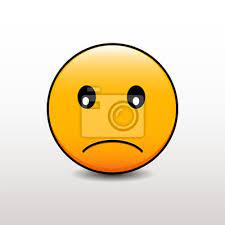 UWAGA
Podczas skłonu tułowia w przód(test Adamsa) sprawdzamy czy plecy są symetryczne względem linii kręgosłupa w odcinku piersiowym i przy głębszym skłonie w odcinku lędźwiowym
Badanie bardzo trudne, najlepiej jeżeli poprosimy kogoś dorosłego o pomoc . Bardzo ważne aby odpowiednio stanąć: ustawić stopy równo równolegle w linii prostej ( pamiętacie te polecenie ,które mówi pielegniarka jak ogląda wasz kregosł  gdy stoicie do niej odwróceni tyłem?!)
W gabinecie pielegniarki można sprawdzic wynik tego badania przy uzyciu specjalnego przyrządu który nazywa się skoliometr 
Dlatego w razie wątpiliwości zapraszan do gabietu ,
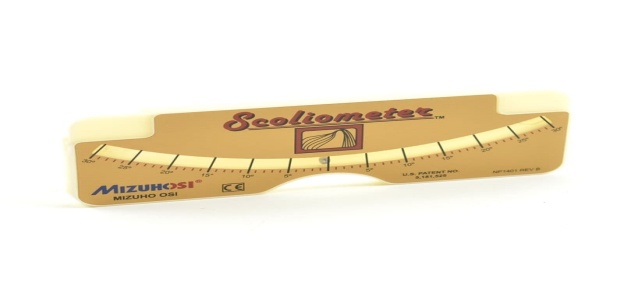 Skoliometr pozwala zdiagnozować KRT – kąt rotacji tułowia w obrębie badań przesiewowych w celu wykrycia skoliozy czyli skrzywienia kręgosłupa
Oglądamy się z boku
Ustawienie łopatek
(nie powinny odstawać od pleców)
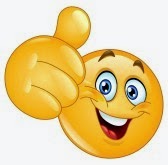 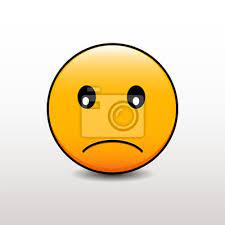 c.d
Uwypuklenie brzucha
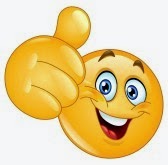 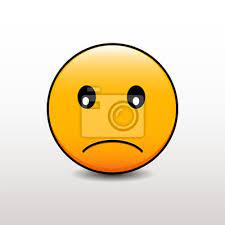 Głębokość kifozy piersiowej i lordozy lędźwiowej (mają tworzyć łagodnie zarysowane łuki)
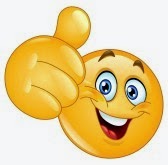 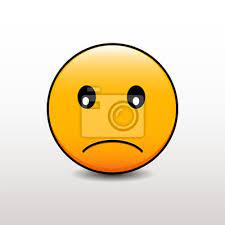 Ustawienie głowy i barków(nie powinny być zanadto wysunięte do przodu)
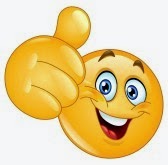 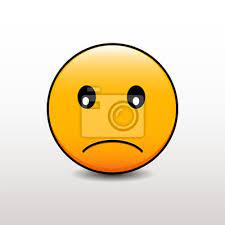 No i gdzie tu                  sprawiedliwość
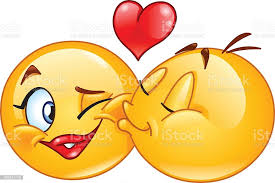 W warunkach prawidłowych, wykonując skłon w przód z pozycji stojącej o prostych kolanach chłopcy powinni swobodnie sięgać palcami do podłoża a dziewczynki powinny opierać o podłoże całe dłonie. Ograniczenie skłonu wskazuje na zmniejszenie elastyczności mięśni grzbietu oraz tylnej strony uda i podudzia
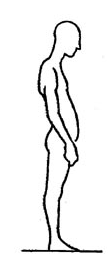 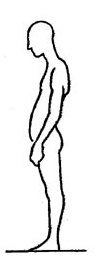 To taka, której kształt ciała wynikający z budowy i nawykowego lub przymusowego usytuowania poszczególnych części ciała jest niekorzystny dla organizmu
O nieprawidłowej postawie mówi się gdy m.in:
Głowa jest wysunięta do przodu lub pochylona w bok;
 Klatka piersiowa jest płaska, zapadnięta lub zniekształcona;
 Barki wysunięte są do przodu;
 Brzuch jest wypukły, wysunięty do przodu lub zwiotczały, obwisły;
 Plecy są zgarbione, zaokrąglone co ostatecznie daje silne wygięcie kręgosłupa;
 Miednica jest zbyt pochylona;
 Odstają łopatki;
 Stopy są płaskie.
3. CZYNNIKI ŚRODOWISKOWE
Warunki środowiska zewnętrznego, w jakim żyje człowiek, stają się coraz częściej przyczyną niekorzystnych zmian w postawie ciała. Na pierwsze miejsce wysuwają się:
- nieunormowany tryb życia;
- złe warunki higieniczne i bytowe;
- brak ruchu na świeżym powietrzu;
- brak ćwiczeń ruchowych;
przyjmowanie jednorodnych i długotrwałych pozycji - w szkole i w pracy, jak i podczas odpoczynku (niedostosowane ławki szkolne, nieodpowiednie noszenie torby). 



Na 12-15- godzinny dzień  przeciętnie : 
   - od 4 do 7 godzin pozycja siedząca  w szkole.
   -  2-4 godziny pozycja siedząca podczas odrabiania lekcji.
   - około 3 godziny odpoczywamy, często też w pozycji siedzącej (oglądamy program telewizyjny, czytamy, pracujemy przy komputerze).
   - 1 godzinę przeznaczamy na spożycie posiłków.
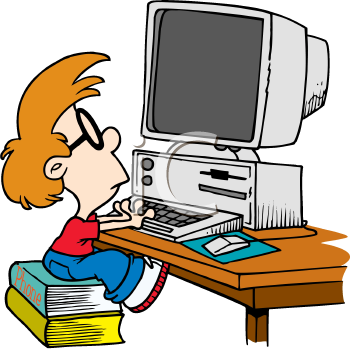 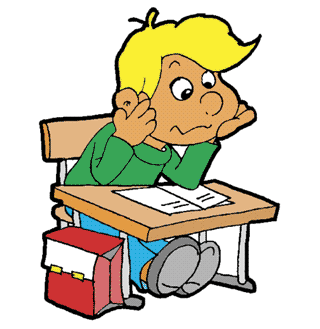 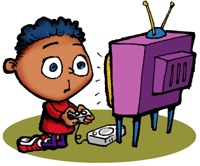 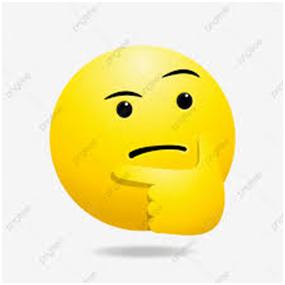 Do przemyślenia
Drodzy rodzice ale też starszych  uczniów , samoopieka i samopielęgnacja w dzisiejszych  trudnych czasach jest bardzo ważna .
Pamiętajcie gabinet pielęgniarki szkolnej , jest po to aby zweryfikować swoje podejrzenia i upewnić się , ze konieczna jest wizyta u lekarza 
Przypominam , ze badania przesiewowe odbywają się w klasach o-1, III, V, VII, I pp , i ostatnie szkoły pp i wtedy pielegniarka dokładnie sprawdza postawę
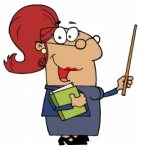 Wady postawy to dziś problem zdrowotny numer jeden u młodego pokolenia. Znajdują się na czele listy chorób cywilizacyjnych. Wprawdzie nie powodują zagrożenia życia, ale są przyczyną długotrwałych dolegliwości. Nie mogą być  lekceważone, bo choć początkowo nie są bardzo dokuczliwe to po latach organizm wystawia rachunek za te zaniedbania. 
	Nie popełniajmy błędu, licząc na to, że dziecko wyrośnie ,,z krzywych pleców”, z czasem przestanie się garbić, że płaskostopie samo zniknie. Takie wady samoistnie się nie skorygują, ale jeszcze pogłębią. Czas działa na niekorzyść!
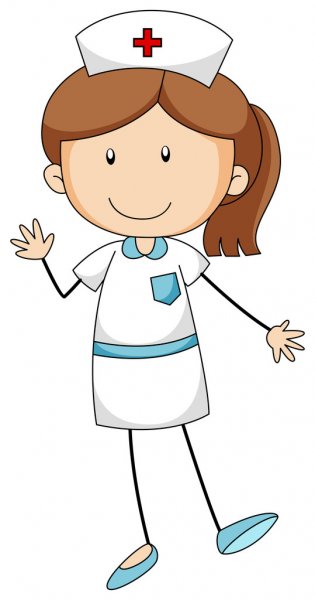 DZIĘKUJĘ
Pielęgniarka szkolna